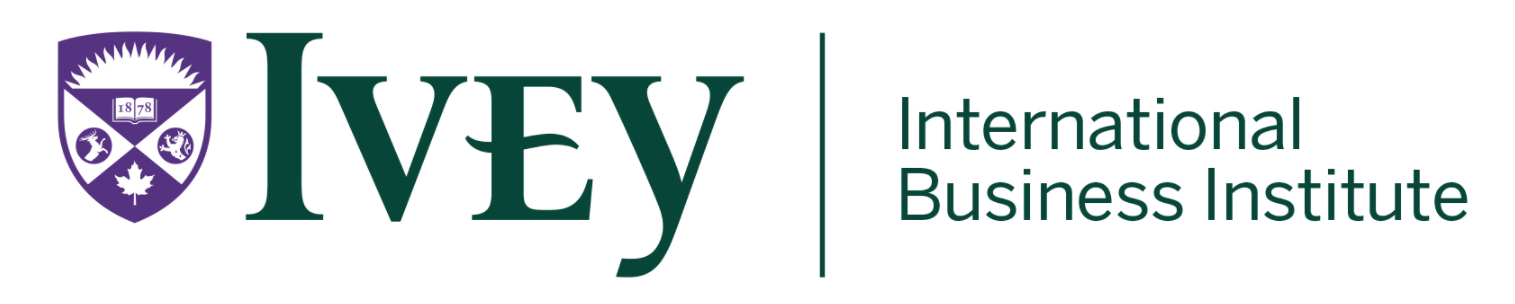 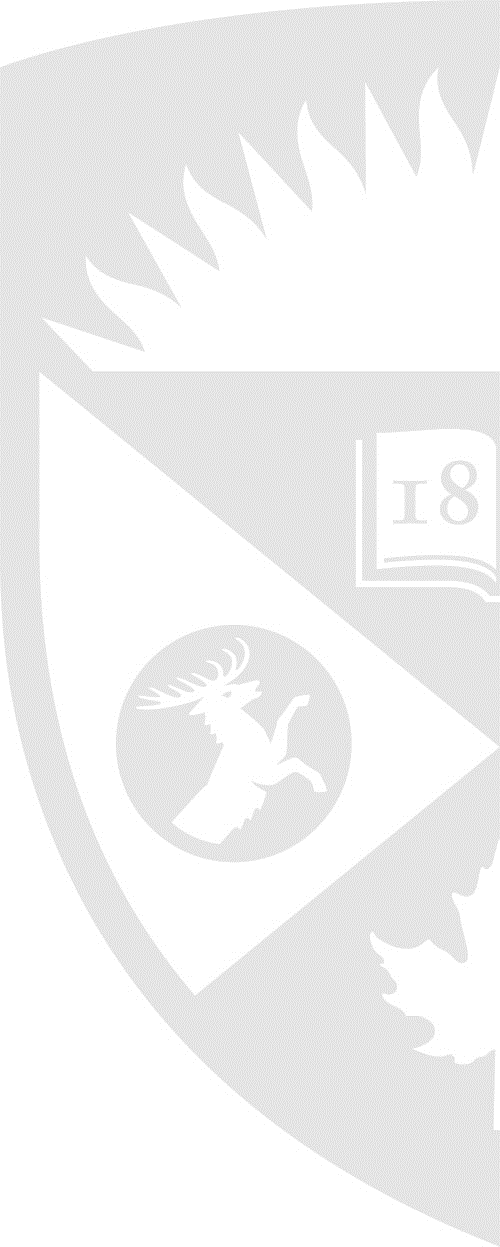 INTRODUCTION TO A NEW MEASURE OF COUNTRY ATTRACTIVENESS: THE HASSLE FACTOR
Professors Paul Beamish and Andreas Schotter 


November 25, 2019
1
Research Motivation
Previous research assumed that MNC location decisions are predominantly detached from personal managerial preferences. 

Having visited over 90 countries, we wondered whether the inconveniences experienced by business travelers within certain locales might influence this decision.
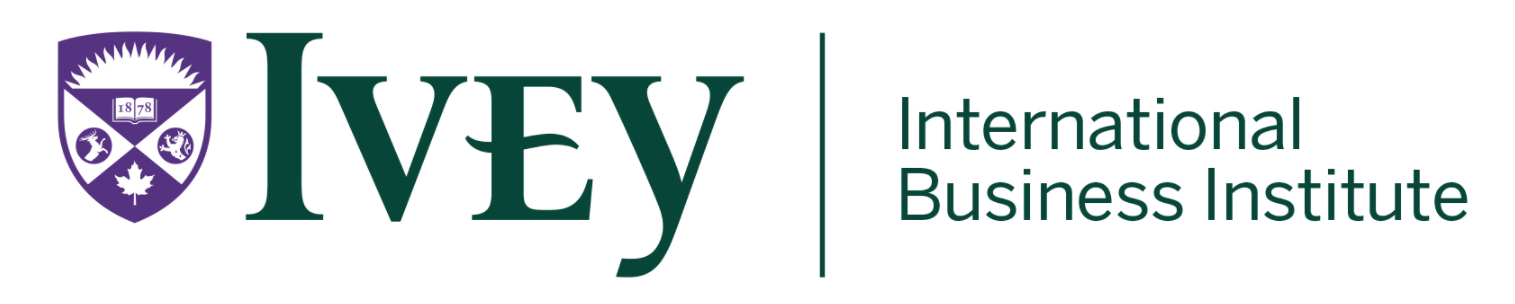 2
Research Motivation
We undertook a study “The Hassle Factor: An Explanation For Managerial Location Shunning” which was published in the Journal of International Business Studies in 2013. 
We also concluded that it would be very useful to have an ongoing measure of the “Hassle Factor.” 
Six years later, we now have a measure for 5 time periods, for 180 countries for 11 indicators. 
It is available for free to everyone. Users only need to acknowledge the source.
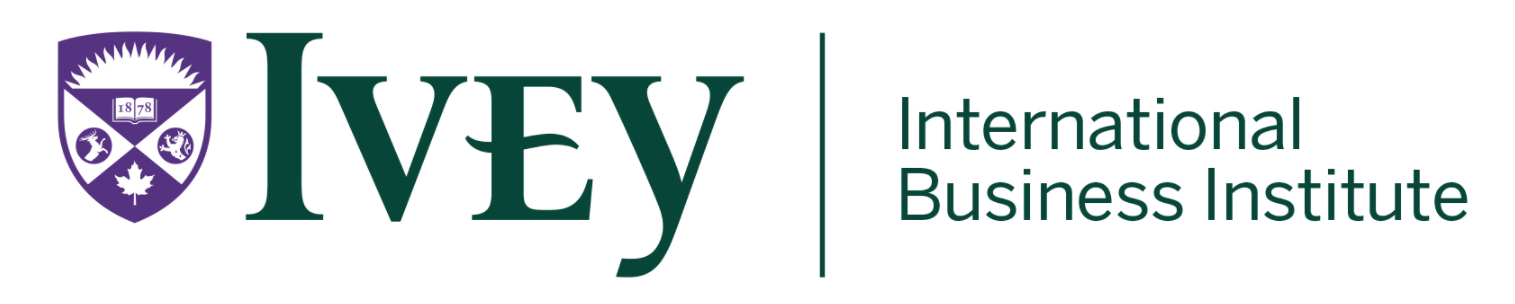 3
Research Motivation
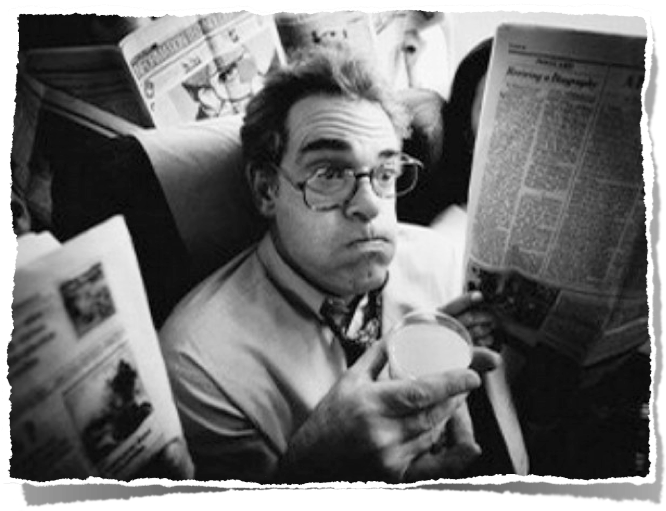 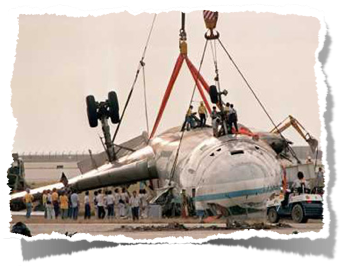 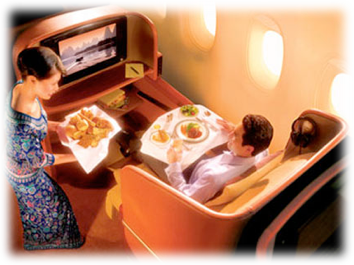 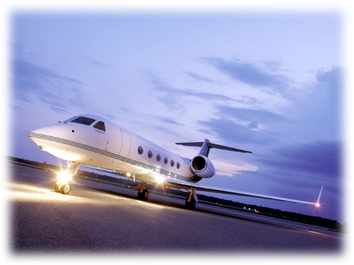 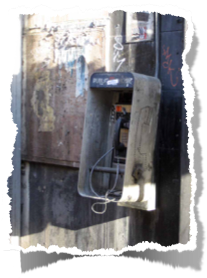 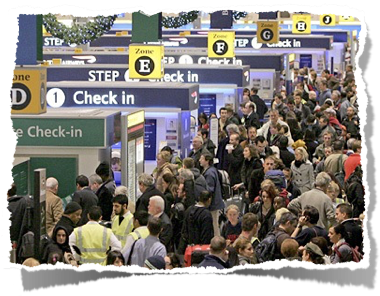 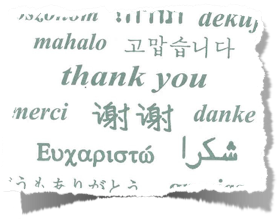 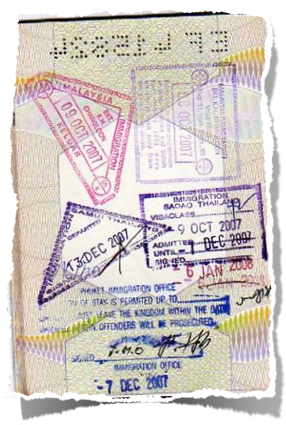 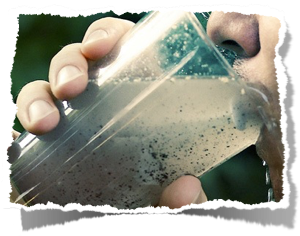 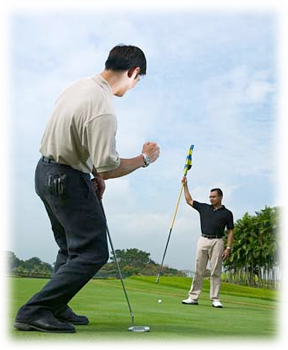 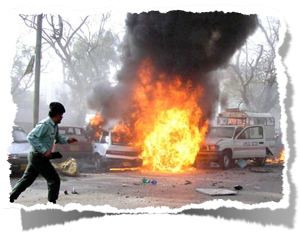 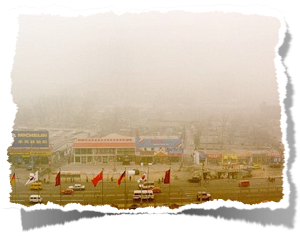 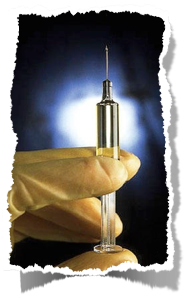 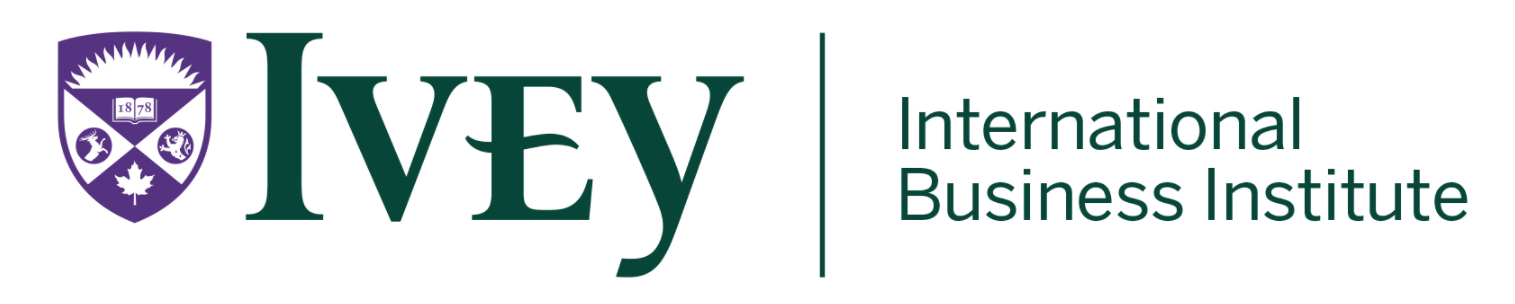 4
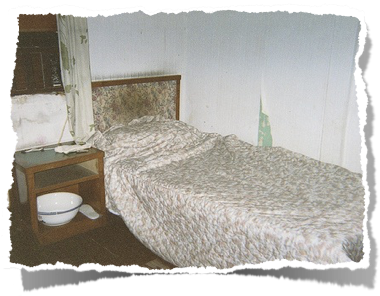 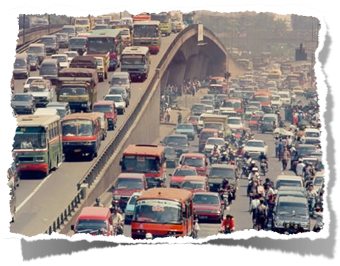 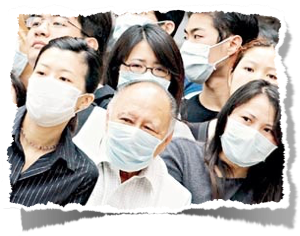 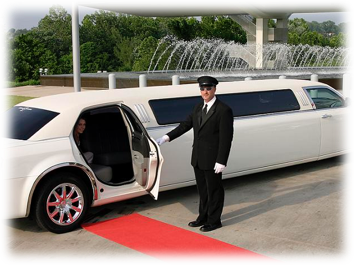 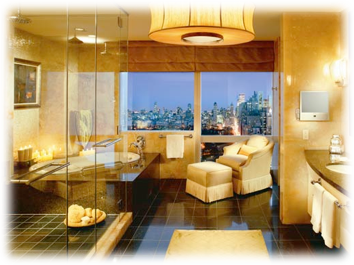 4
Who Will Be Interested In This Measure?
Existing and potential managers of foreign subsidiaries;  
Anyone contemplating working in or visiting a particular country; 
Business Scholars. Provides an easy to use control variable for research on foreign investment, international market entry, expatriate management and cross cultural issues; 
Public policy decision makers;
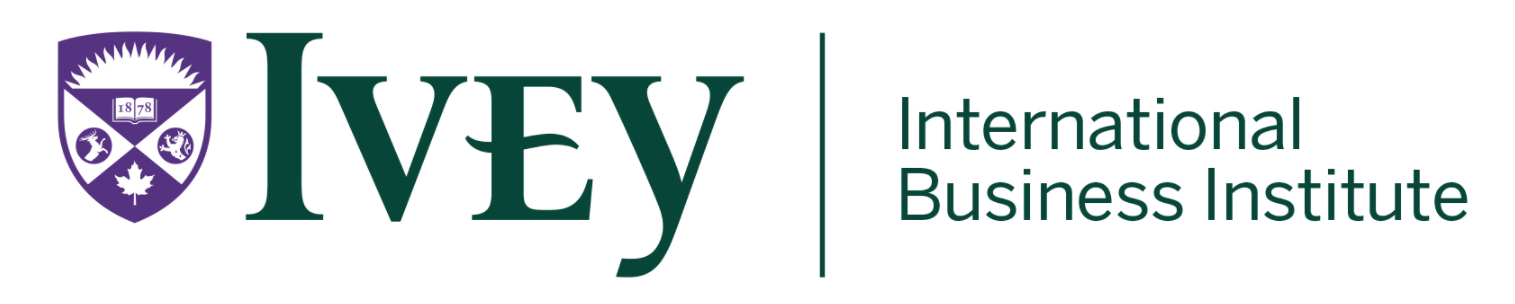 5
Who Will Be Interested In This Measure?
Other university departments which focus on international issues; and 
Students. Interactive maps and cobweb graphics provide easy to use national summaries.  These can be helpful for course projects, case analyses, etc.
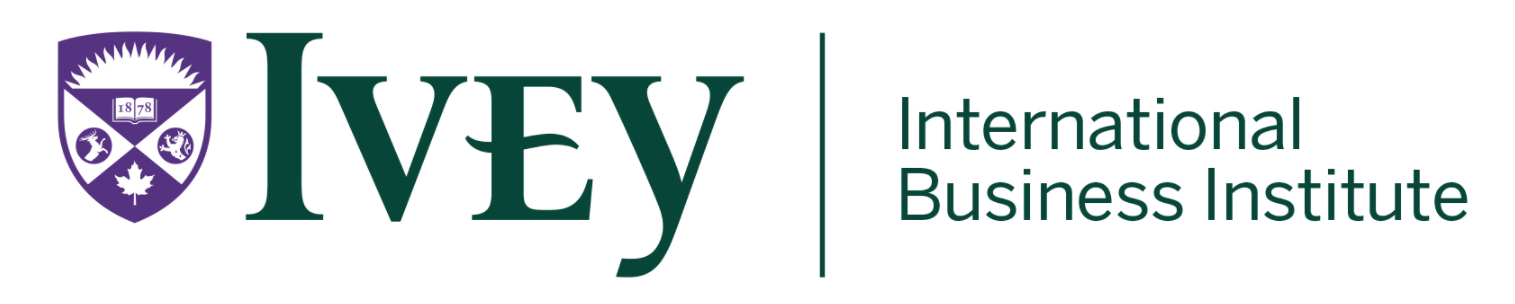 6
Using Hassle Factor Info in the Class Room
Can be used in every course;
Can bring all students into the conversation; 
Changes over time; 
Compare within and between countries; and
Multi level considerations: Country, Industry, Firm, Manager (all students are future managers).
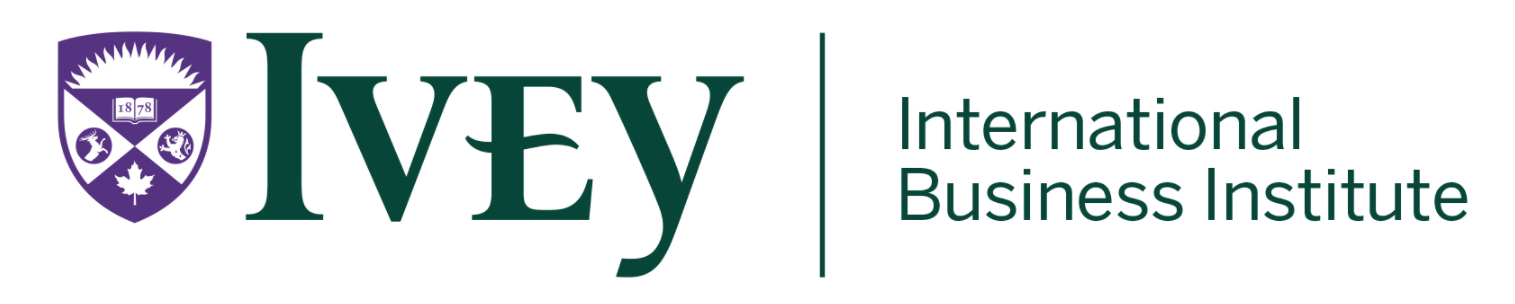 7
Other Uses of the Hassle Factor Info
Student exchange programs;
Where to recruit students from; and
Useful to alumni.
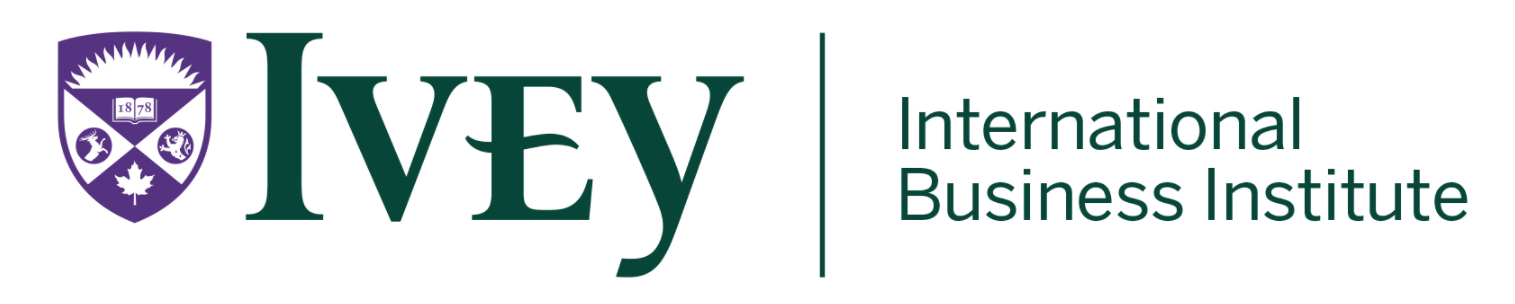 8
Data Visualization
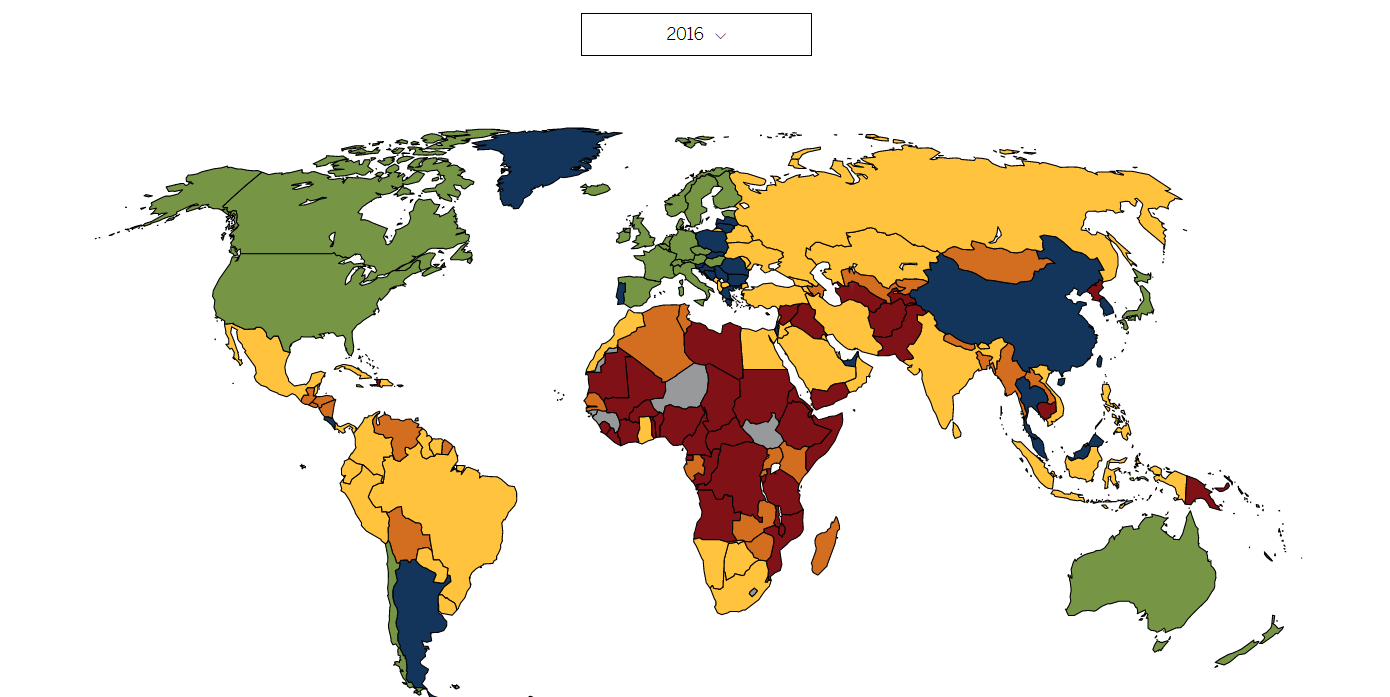 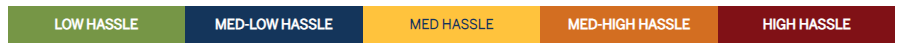 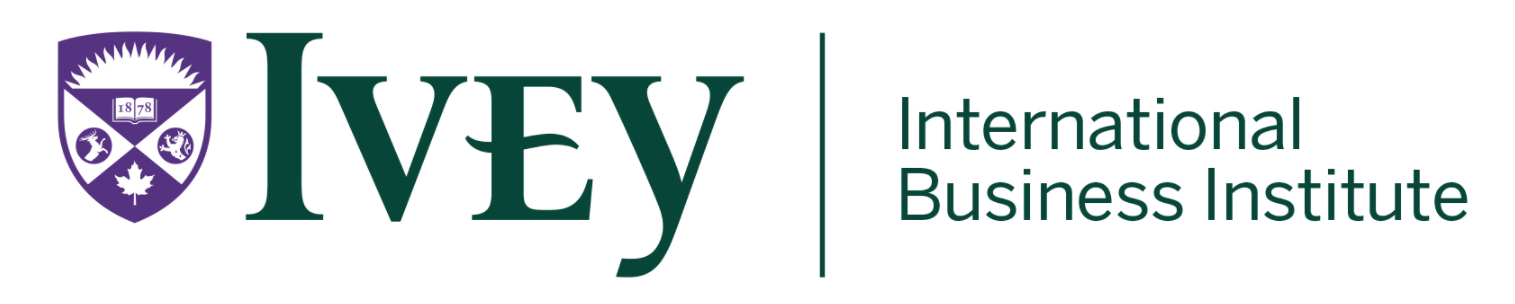 9
Between Years Comparison
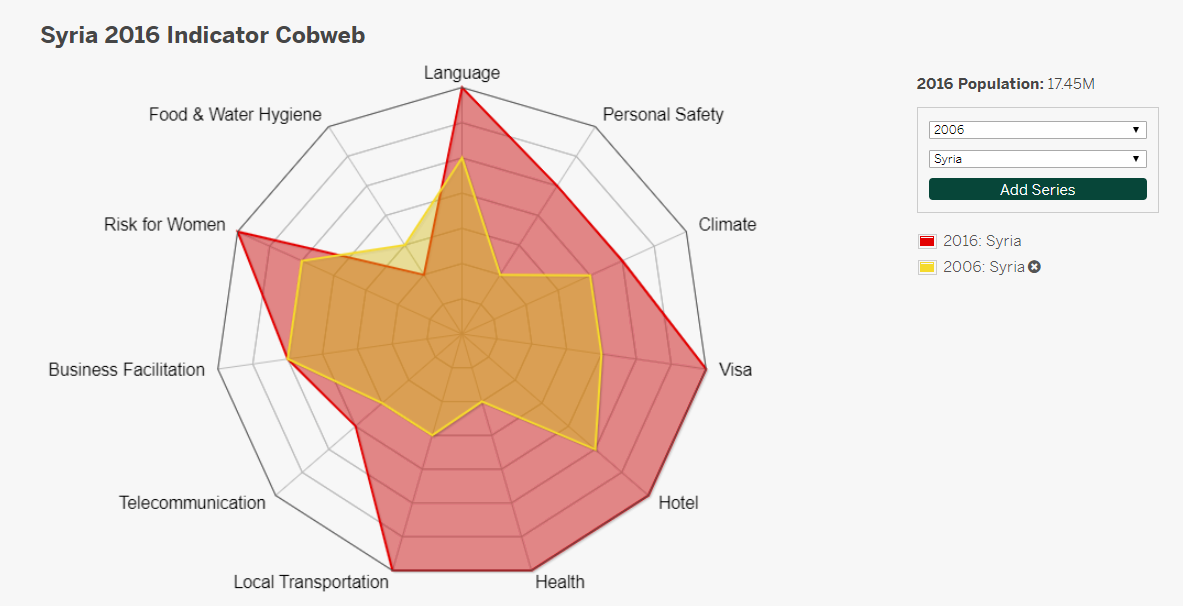 Cobwebs 
The Hassle Factor Cobwebs provide a detailed visual representation of the individual hassle indicators per country on a 1 to 7 scale. The indicator values increase from the center (1) to the outer edge (7). The larger the value, the greater the observed hassle.
10
Between Country Comparison
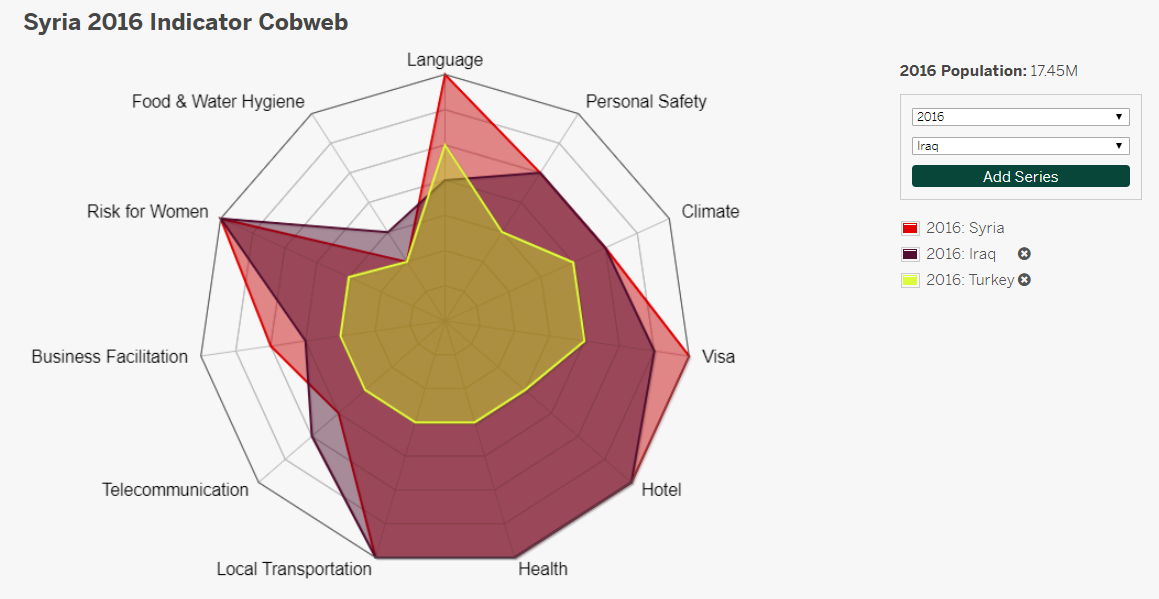 11
Indicator Data
Both the Hassle Factor scores and indicator scores are available in excel file format. 
Users can select the indicators they wish to include in their analyses or research projects.
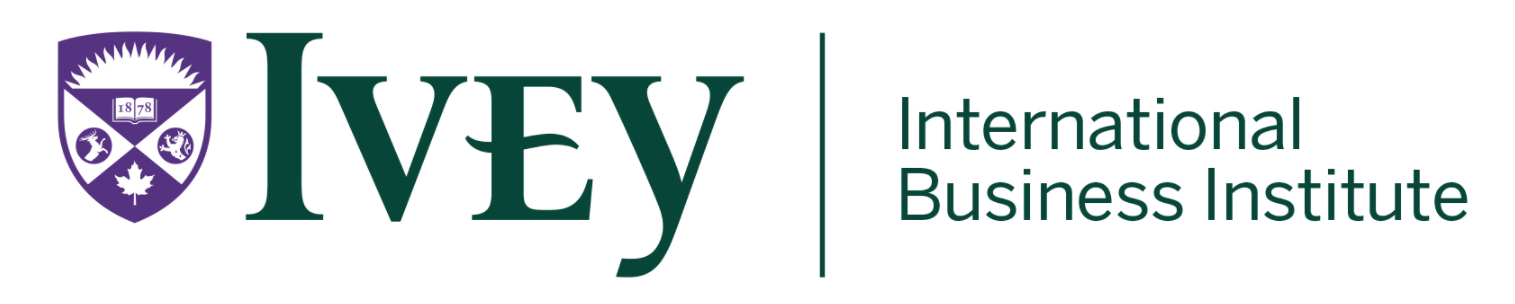 12
Best Hassle Factor Rankings
13
Worst Hassle Factor Rankings
14
Moving Up
15
Moving Down
16
Indicators Driving Movement
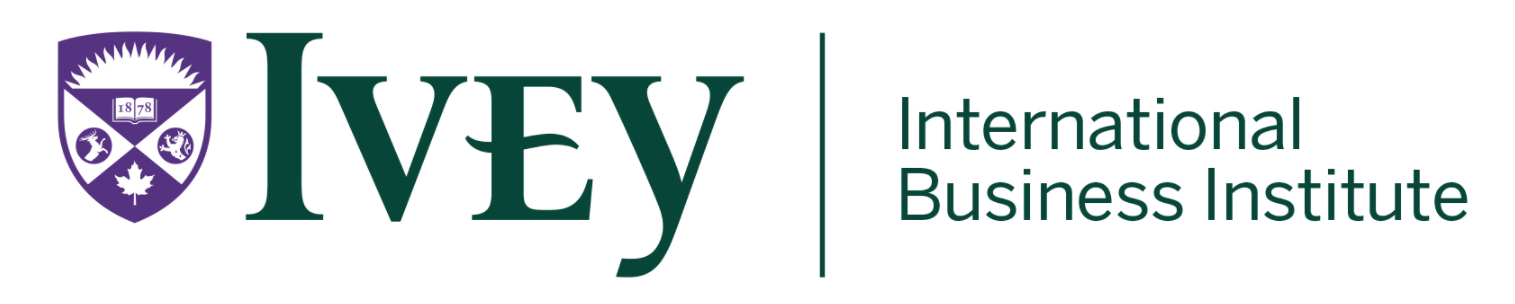 17
Methodology
Measures were constructed using a multi method design:
Indicators were selected based on qualitative literature review;
Indicators were constructed using both quantitative and qualitative data; and
Analysis was conducted using quantitative methods.
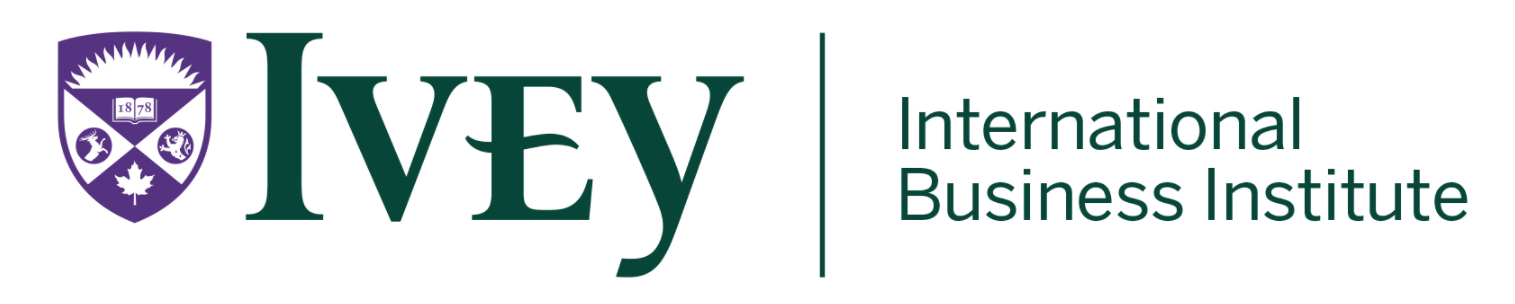 18
Indicator Selection
The 11 indicators measured in the Hassle Factor index were selected following a detailed review of academic literature, newspaper articles, and magazines that focused business travel as well as reports from 86 frequent business travelers and travel agents who specialize in business travel.

 Face validity was tested with a separate group of experts, including 10 executives and 2 independent relocation consultants.
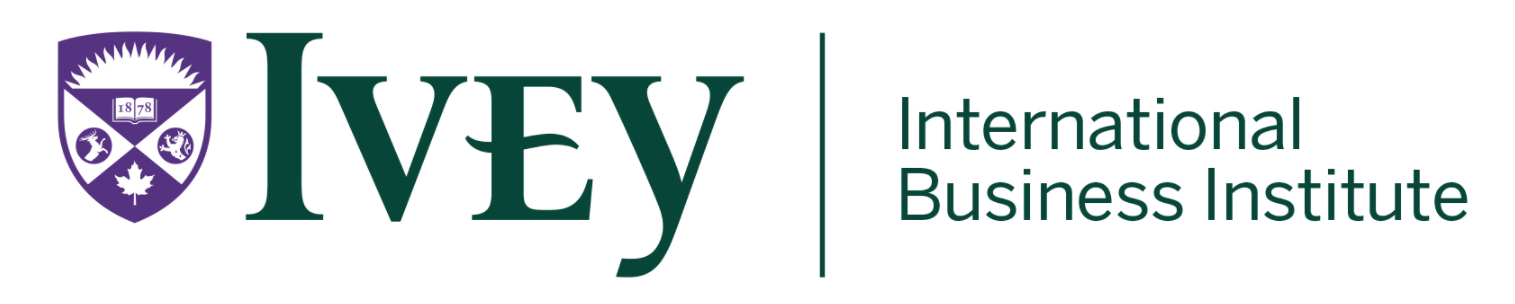 19
Indicator Definitions
20
Indicator Definitions
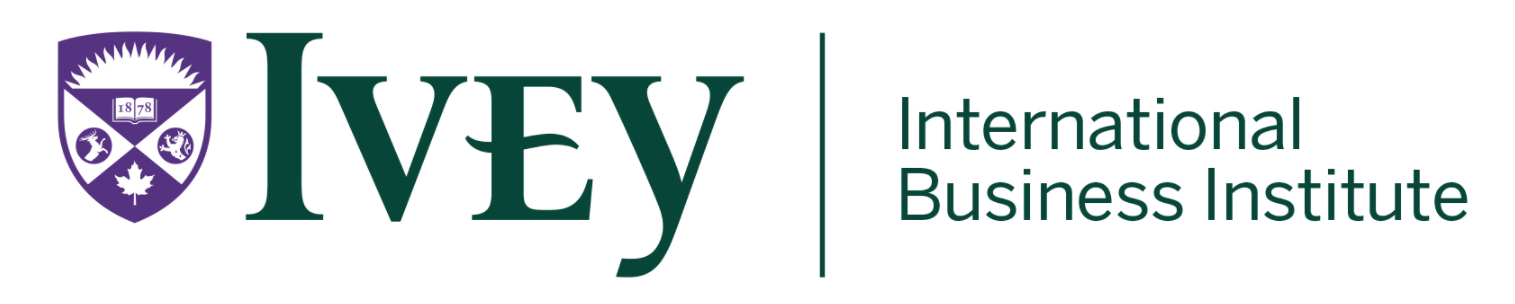 21
Sub-Indicators & Measurements
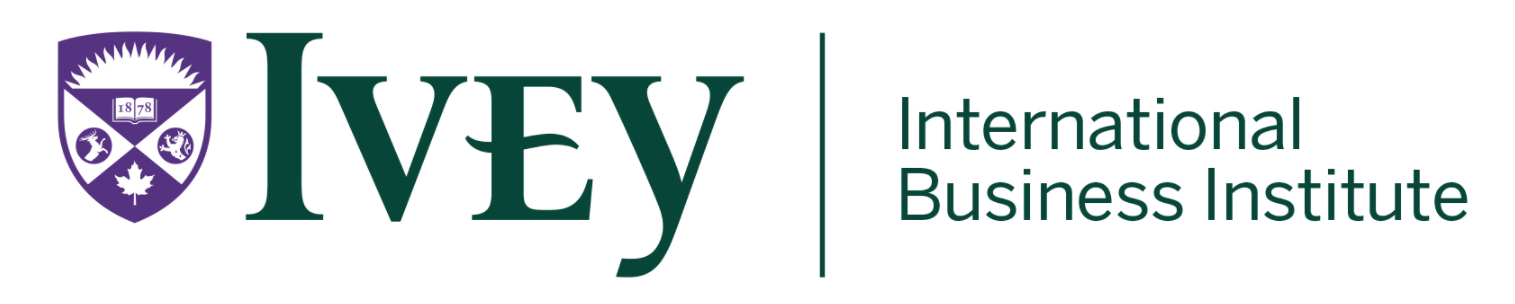 22
Sub-Indicators & Measurements
23
Sub-Indicators & Measurements
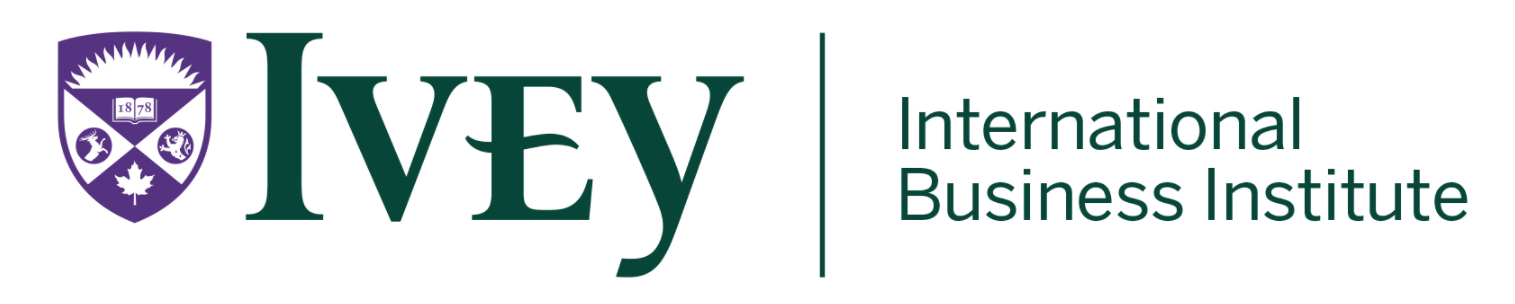 24
Sub-Indicators & Measurements
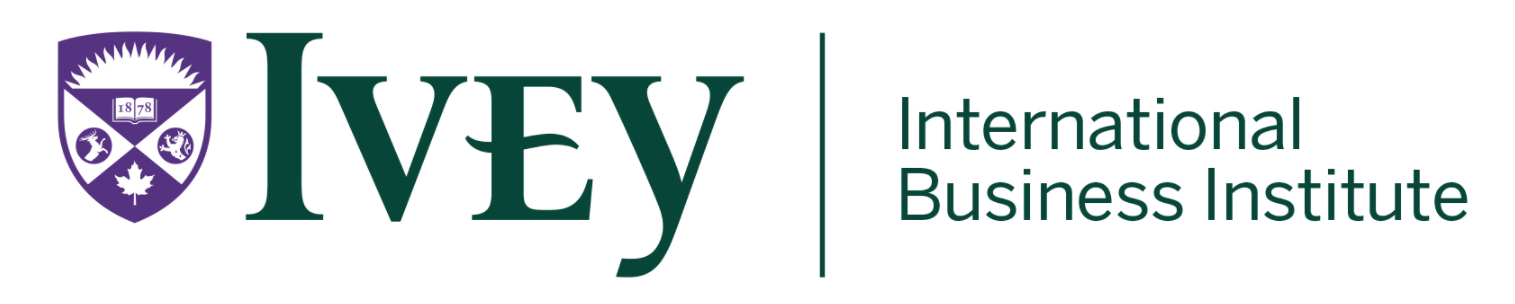 25
Methodology Notes
A detailed overview of the Hassle Factor methodology is available at www.ivey.uwo.ca/internationalbusiness/research/hasslefactor/methodology/
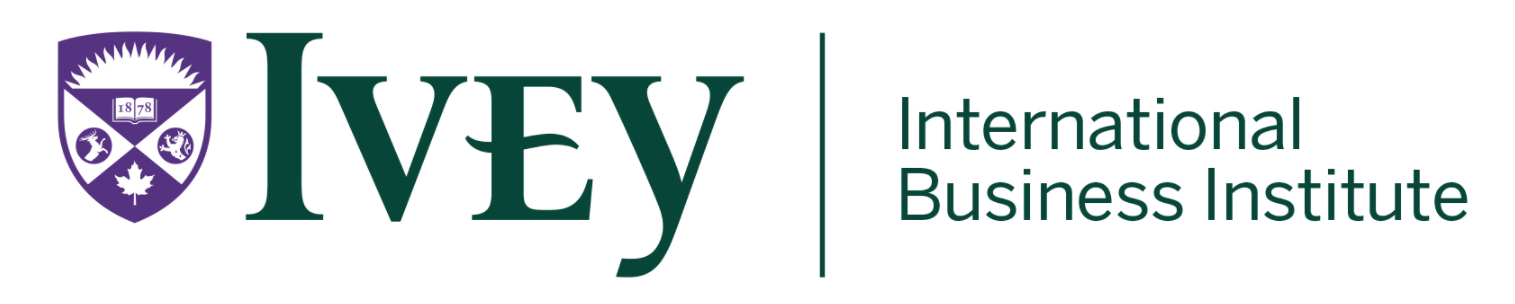 26
Data Sources
27
Data Sources
28
Factor Loads
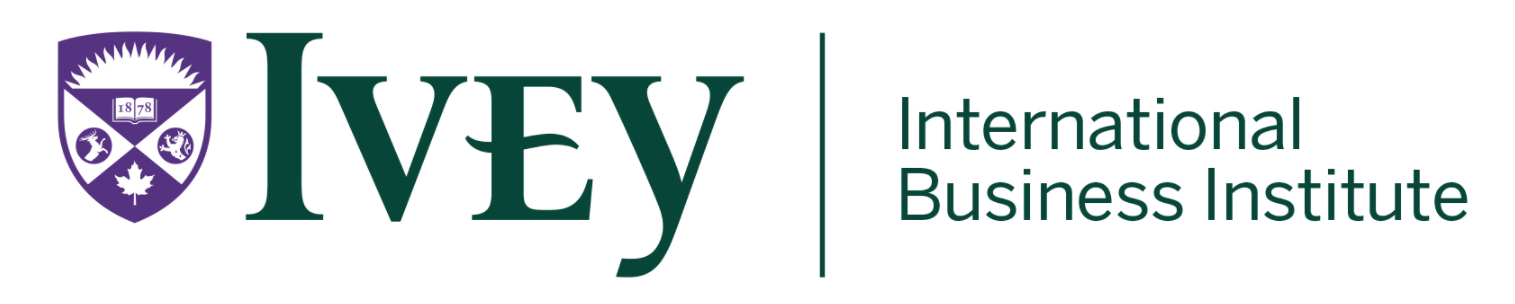 29
Status of the Project – Face Validity Testing
Launching a beta test of the data to assess concept validity;
Involves circulating the beta website to a select academic community to solicit feedback; and
Multi phase testing 
First phase will be limited to scholars close to Ivey 
Second phase will expand to a wider IB academic community
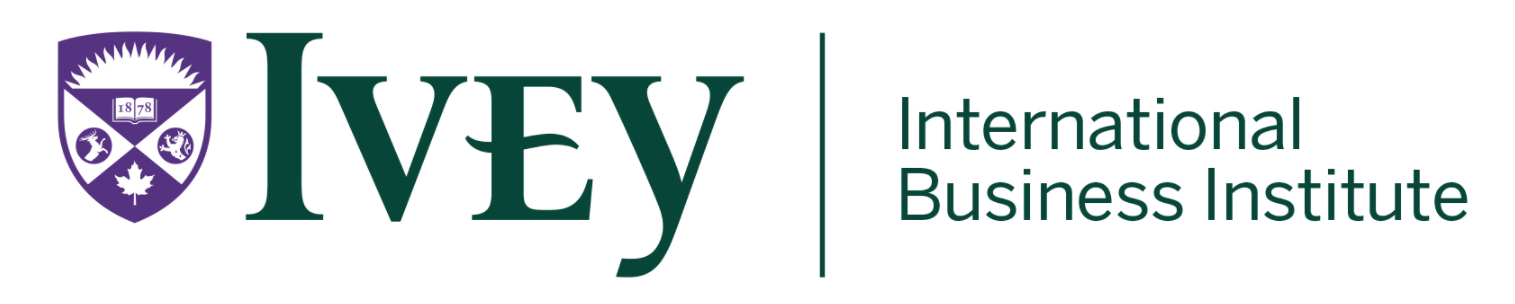 30
Status of the Project – Discriminant Validity Testing
Concurrent to the beta testing, we will be replicating the quantitative tests for discriminant validity using the 2008-2016 data. 

These tests will compare our measure to existing indices measuring the business environment in various countries.
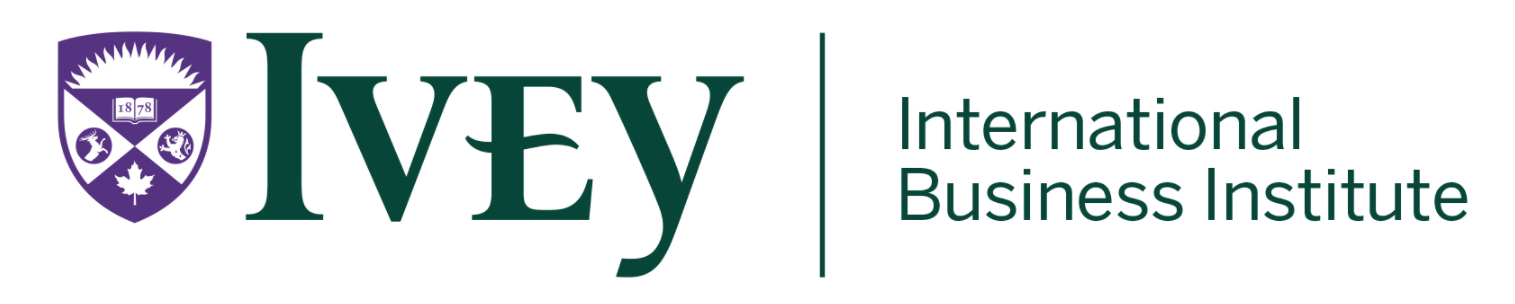 31
Status of the Project – Discriminant Validity Testing
The tests will help us determine the extent to which our measure is unique.     
Examples of other indices or measures include: 
Rankings & Ease of Doing Business Score from the World Bank; 
Global Competitiveness Report from the World Economic Forum; 
FDI Attractiveness Survey from Ernst and Young; 
Population from the World Bank; 
Corruption Perception Index from Amnesty International; 
Cultural Distance from Kogut and Singh (1988);
Political Constraints Index from Henisz (2000); and
Index of Economic Freedom from the Heritage Foundation.
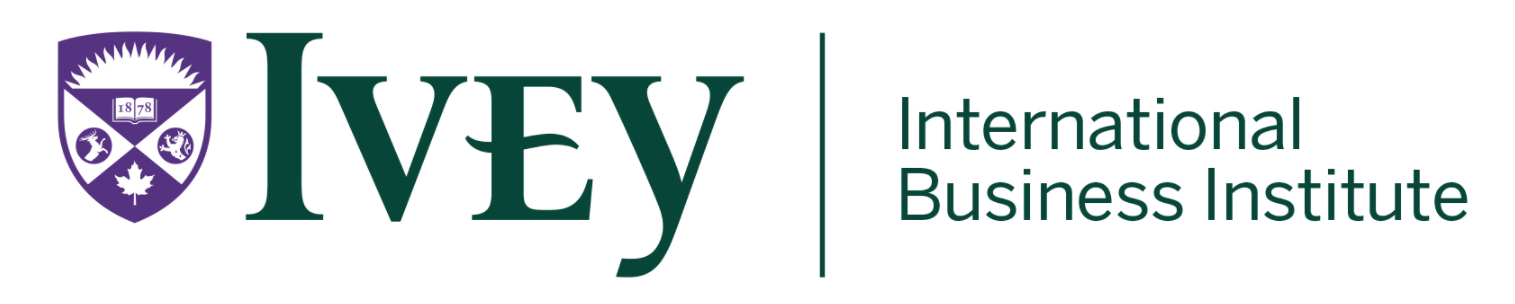 32
Limitations
Business capitals*: due to the number of countries and variables included in the measures it was impractical to collect data from multiple locales within each country. As a result, we sometimes limited our data collection to each country's business capital**. 
The use of specific locales as representative of a larger geographic area is similar to the method commonly used for calculating consumer price indexes. 

*See our website for a list of business capitals
**Review our indicator methodology notes for measures that use data from a single locale
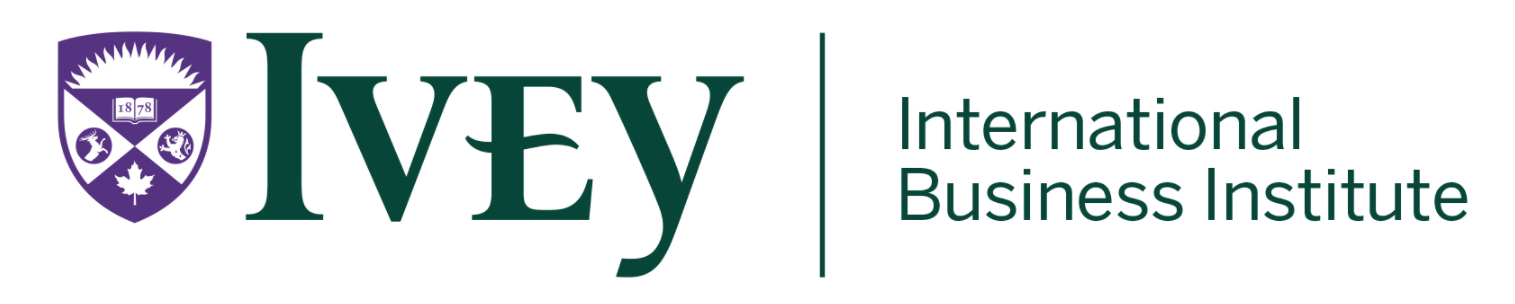 33
Limitations
Data sources: In an effort to ensure our measure is truly global, we monitor 180 economies. 
While many quality data sources are available for between 100 and 130 economies we chose sources with data on at least 165 economies. 
In practice this means we often rely on raw data from primary sources such as the World Bank, World Health Organization and the United Nations.
Examples of widely available indexes or data that we exclude due to limited country coverage include: 
Global Food Security Index from the Economist; 
Global Hotel Study from STR; and 
Global Connectivity Index from Huawei.
34